La semaine dernière
Kepler a réussi à mette de l'ordre dans ces mouvements apparemment complexes.
Il a tracé la voie pour la grande découverte de Newton.
07/07/20
1
Récapitulatif
0 La Lune, vue par Galilée en 1609 avec sa lunette, met à mal le dogme

1 La vraie influence de la Lune, les marées, l’origine de notre satellite naturel

2 La relativité de Galilée et la remise en cause de la physique d’Aristote

3 La physique de Galilée, la quantité de mouvement et le service de Nadal

4 La conservation de la quantité de mouvement lors d’un choc élastique : le carreau !

5 La conservation de p lorsqu’aucune force externe n’agit : fusée, canon…
07/07/20
2
Conséquences de la relativité de Galilée
0 La Lune, vue par Galilée en 1609 avec sa lunette, met à mal le dogme

1 La vraie influence de la Lune, les marées, l’origine de notre satellite naturel

2 La relativité de Galilée et la remise en cause de la physique d’Aristote

3 La physique de Galilée, la quantité de mouvement et le service de Nadal

4 La conservation de la quantité de mouvement lors d’un choc élastique : le carreau !

5 La conservation de p lorsqu’aucune force externe n’agit : fusée, canon…


2 ==> les mouvements se composent  : ils s’additionnent 

Exemple avec la chute libre des corps dans le champ de pesanteur de la Terre
07/07/20
3
La chute libre
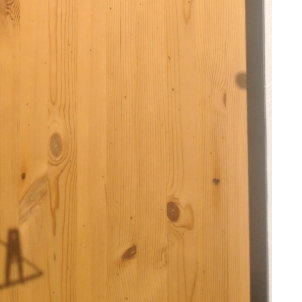 07/07/20
4
La chute libre
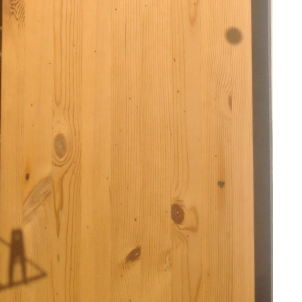 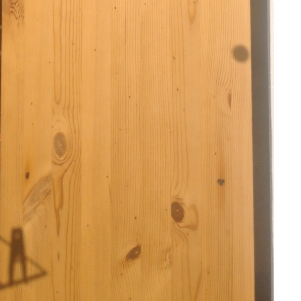 07/07/20
5
La chute libre
La chute libre :
même quand la bille est lancée en l’air vers le haut, c’est une chute libre
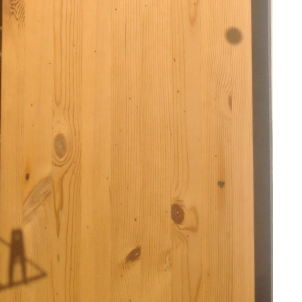 07/07/20
6
La chute libre
La chute libre :
même quand la bille est lancée en l’air vers le haut, c’est une chute libre
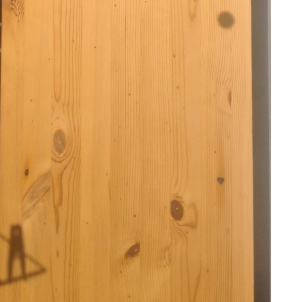 07/07/20
7
La chute libre
La chute libre :
même quand la bille est lancée en l’air vers le haut, c’est une chute libre
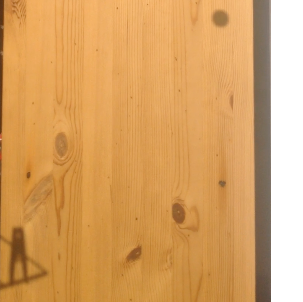 07/07/20
8
La chute libre
La chute libre :
même quand la bille est lancée en l’air vers le haut, c’est une chute libre
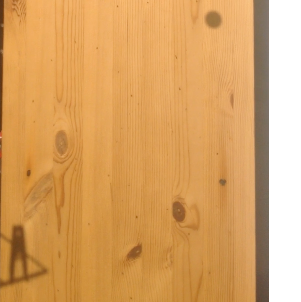 07/07/20
9
La chute libre
La chute libre :
même quand la bille est lancée en l’air vers le haut, c’est une chute libre
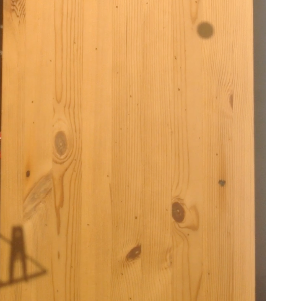 07/07/20
10
La chute libre
La chute libre :
même quand la bille est lancée en l’air vers le haut, c’est une chute libre
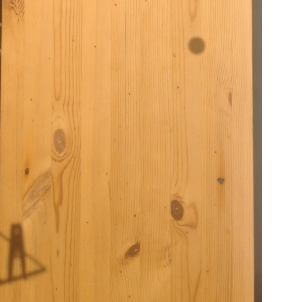 07/07/20
11
La chute libre
La chute libre :
même quand la bille est lancée en l’air vers le haut, c’est une chute libre
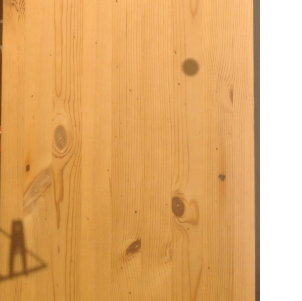 07/07/20
12
La chute libre
La chute libre :
même quand la bille est lancée en l’air vers le haut, c’est une chute libre
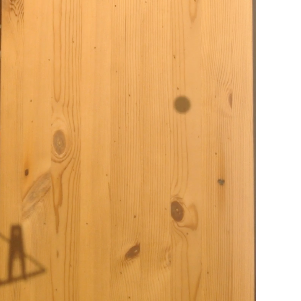 07/07/20
13
La chute libre
La chute libre :
même quand la bille est lancée en l’air vers le haut, c’est une chute libre
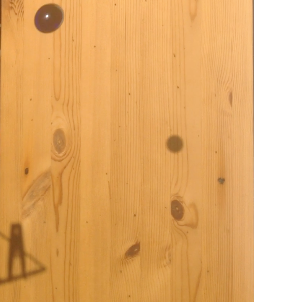 07/07/20
14
La chute libre
La chute libre :
même quand la bille est lancée en l’air vers le haut, c’est une chute libre
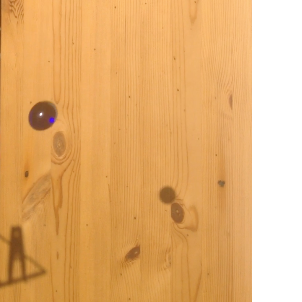 07/07/20
15
La chute libre
La chute libre :
même quand la bille est lancée en l’air vers le haut, c’est une chute libre
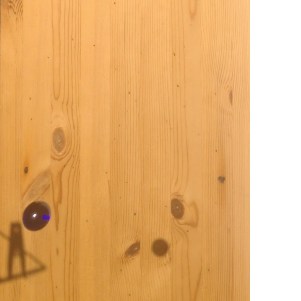 07/07/20
16
Composition des mouvements
Galilée dit :
la chute libre verticale est la même dans un train en mouvement horizontal que sur le quai.
C’est indiscernable, selon le principe de relativité.
Si, du quai on voit ce mouvement à travers la vitre, que se passe-t-il ?
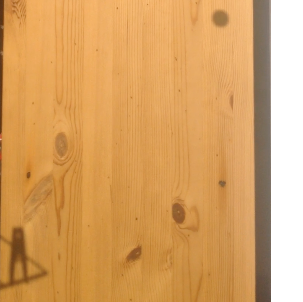 07/07/20
17
La chute libre
La chute libre :
même quand la bille est lancée en l’air vers le haut, c’est une chute libre
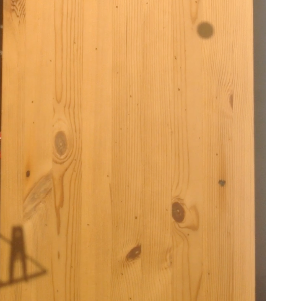 07/07/20
18
La chute libre
La chute libre :
même quand la bille est lancée en l’air vers le haut, c’est une chute libre
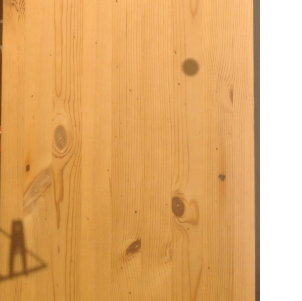 07/07/20
19
La chute libre
La chute libre :
même quand la bille est lancée en l’air vers le haut, c’est une chute libre
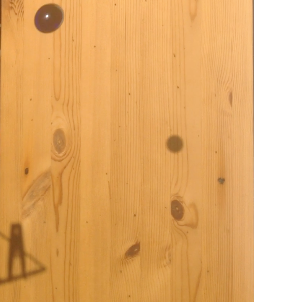 07/07/20
20
La chute libre
La chute libre :
même quand la bille est lancée en l’air vers le haut, c’est une chute libre
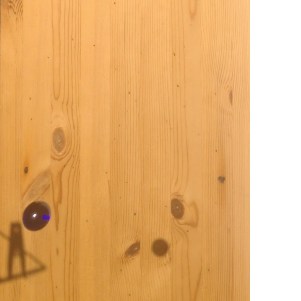 07/07/20
21
La lune autour de la Terre
Eteignons la gravitation causée par la Terre pendant un temps :
la lune va « prendre la tangente »

en 1 min. elle s’éloignerait de 4, 9047 m
07/07/20
22
La lune autour de la Terre
Eteignons la gravitation causée par la Terre pendant un temps :
la lune va « prendre la tangente »

en 1 min. elle s’éloignerait de 4, 9047 m

Rallumons la gravitation :
07/07/20
23
La lune autour de la Terre
Eteignons la gravitation causée par la Terre pendant un temps :
la lune va « prendre la tangente »



Rallumons la gravitation : 
la lune va « tomber » vers la Terre

si la gravité est 3600 fois plus faible,
car la distance Terre- Lune est 60 fois le rayon de la Terre,

et la loi de Newton est en fonction de l’inverse du carré de la distance,

alors la chute se calcule et vaut 4,9050 m, qui compense l’éloignement de 4,9047 m
07/07/20
24
Mais commeng ça marche ?
Une force à portée infinie, mais comment se propage-t-elle ?
c.à.d. , commeng la Terre « sait » que le soleil est là-bas à 150 millions de km et qu’elle doit tourner autour ?

Il faut attendre les années 30 et Yukawa pour avoir une explication, pour la force nucléaire.

Les gravitons ?
07/07/20
25
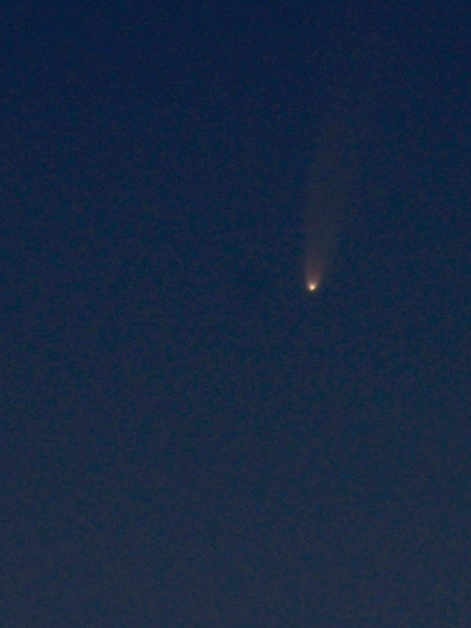 Pour cet été
La comète !
Sera visible (sauf désintégration) de plus en plus 
jusqu’au 23 juillet, puis s’éloignera de la Terre

Le rapprochement de Jupiter et Saturne,
le soir et toute la nuit

Vénus qui brille le matin

Les étoiles filantes, tout l’été,
poussières de comètes passées…